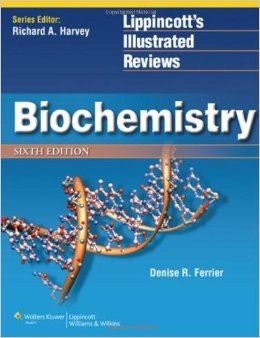 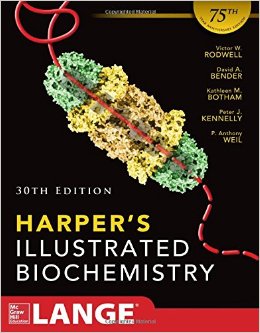 Metabolism     of     Neurotransmitters
Dr. Mazhar Al Zoubi| CNS-1 Biochem
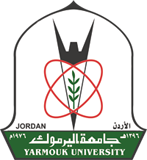 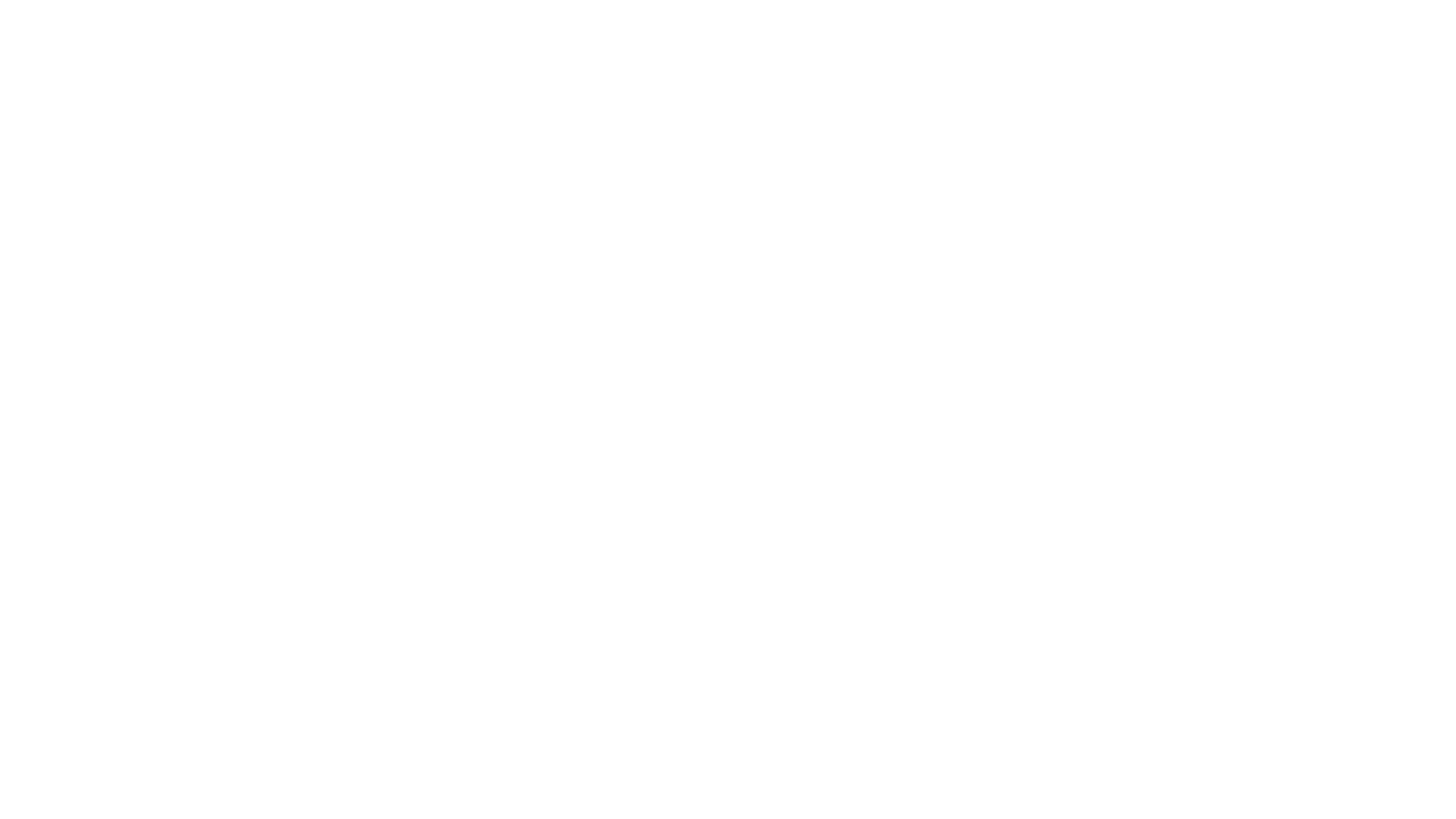 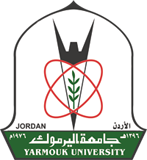 Outline
Discuss the synthesis and degradation of gamma-amino-butyric acid (GABA)

Discuss the synthesis and degradation of dopamine, epinephrine and nor-epinephrine

Discuss the formation and catabolism of serotonin

Discuss the glutamate metabolism.

Understand the brain peptides as neurotransmitters
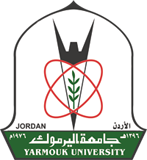 gamma-amino-butyric acid (GABA)
NON-α-AMINO ACIDS:

1. β-alanine 
2. β-aminoisobutyrate
3. γ-aminobutyrate (GABA)
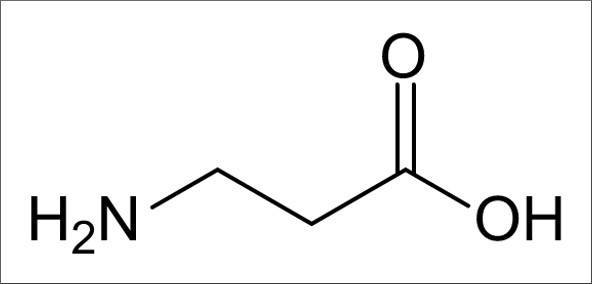 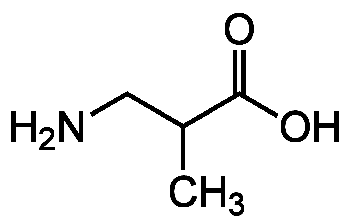 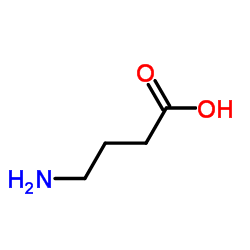 Brain inhibitory neurotransmitter altering transmembrane potential differences

Formed by decarboxylation of glutamate by L-glutamate decarboxylase
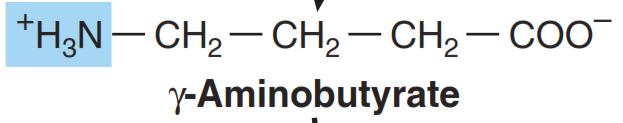 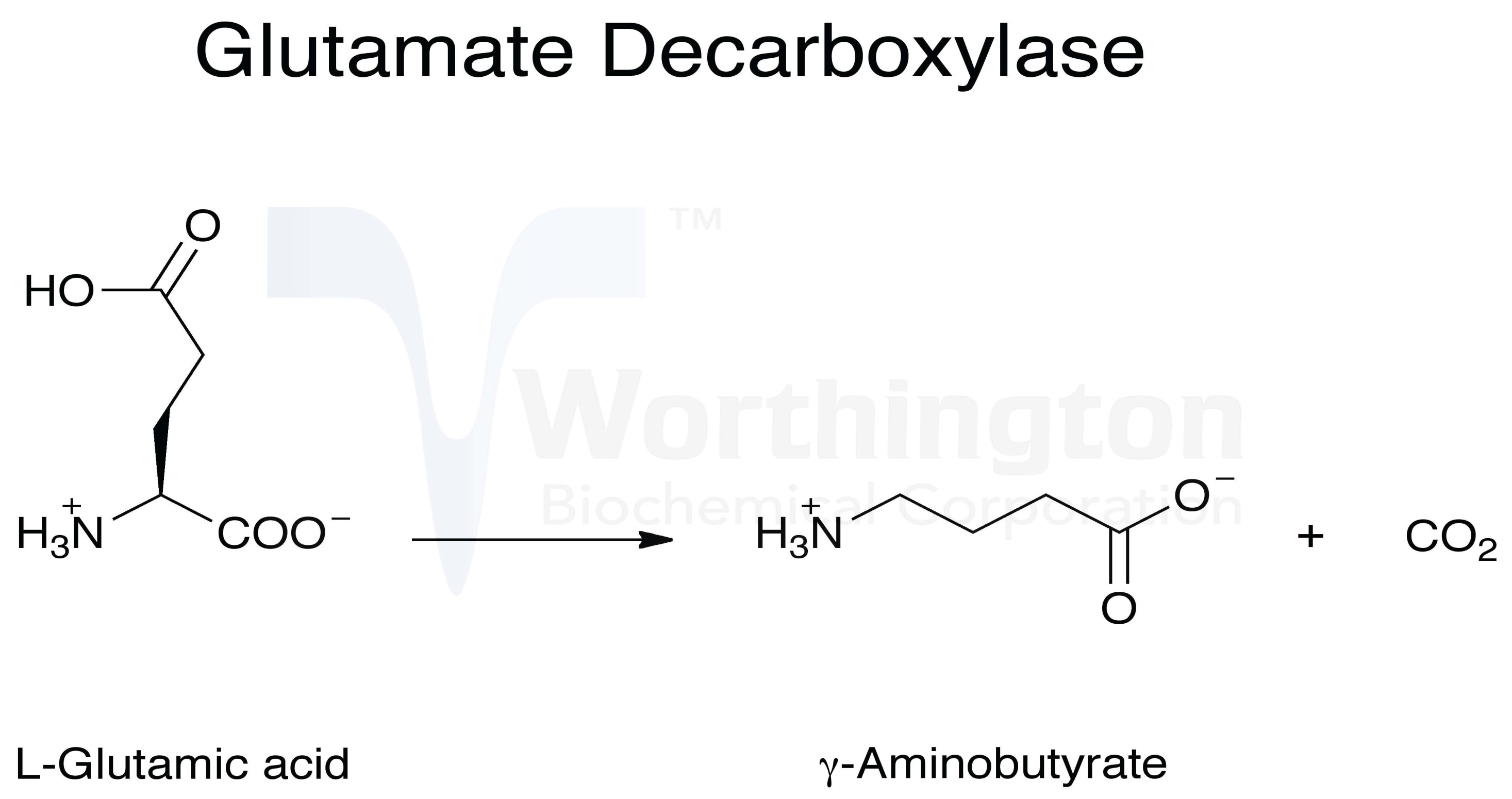 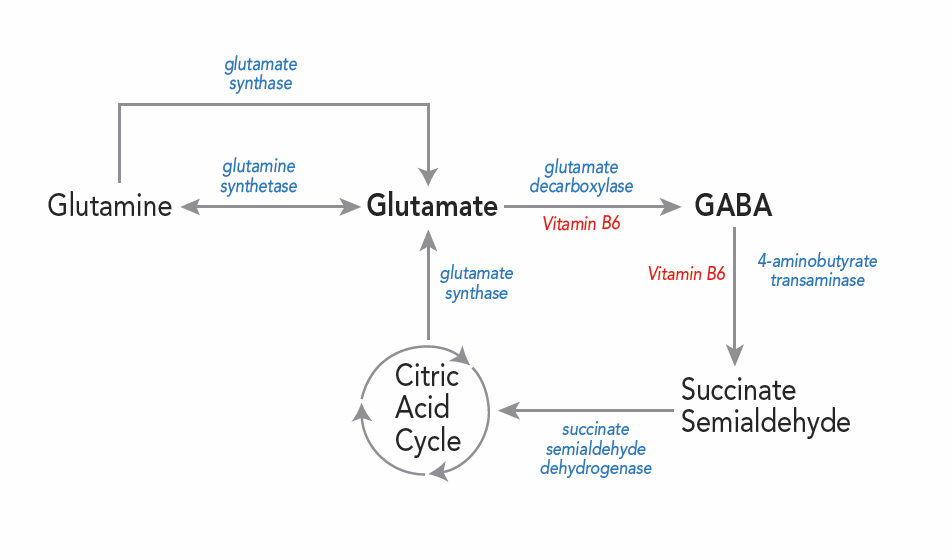 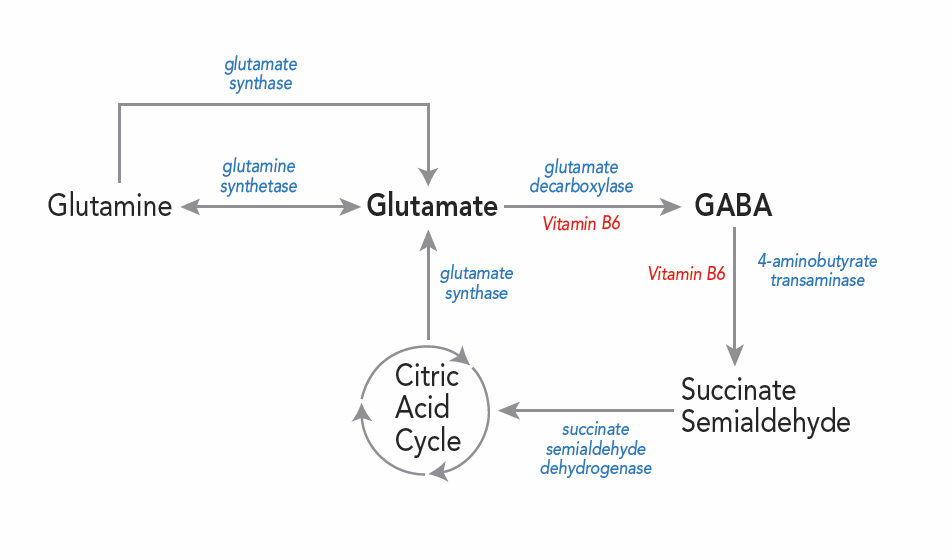 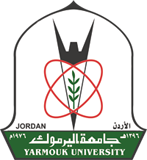 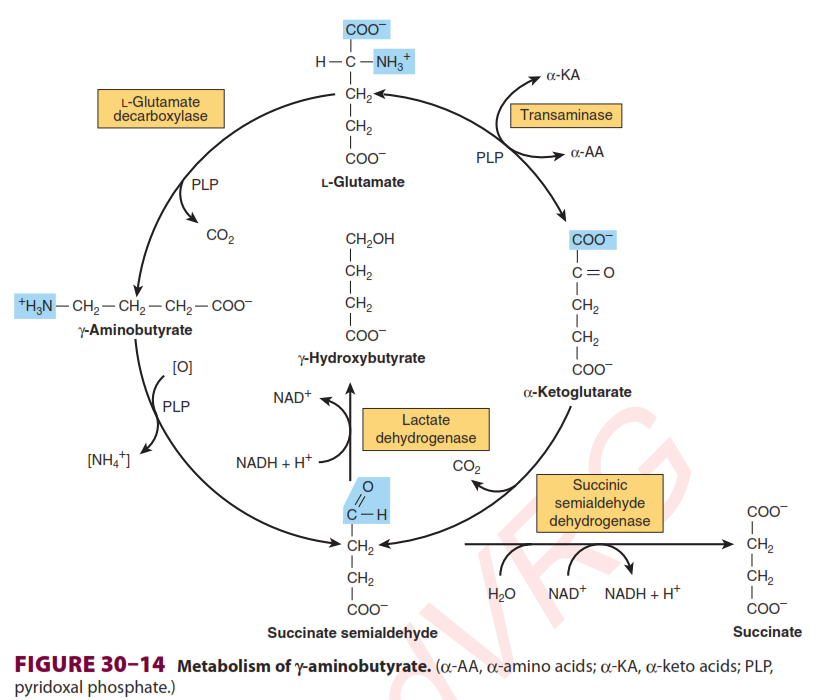 urine, plasma and CSF
Pyridoxal Phosphate
4-hydroxybutyric aciduria
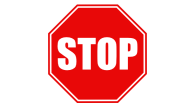 A rare genetic
disorder of GABA metabolism involves a defective GABA
aminotransferase
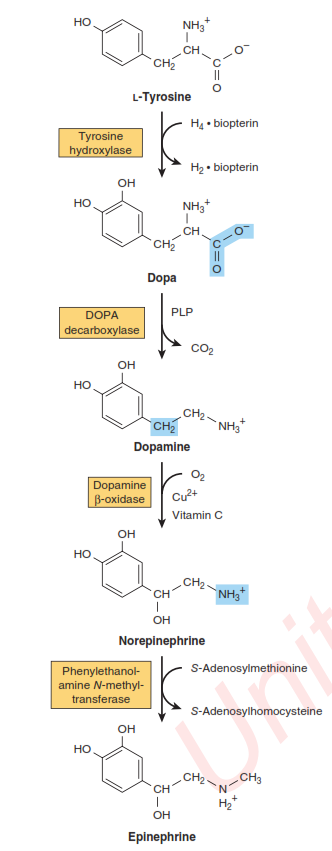 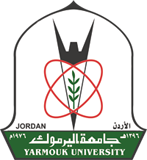 Dopamine, Epinephrine and Nor-Epinephrine
Pyridoxal Phosphate
Neural cells convert tyrosine to epinephrine and norepinephrine.

 Dopa is also an intermediate in the formation of melanin, in melanocytes.
Adrenal medulla
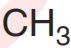 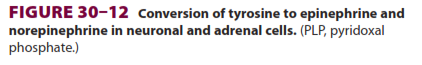 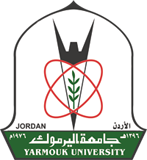 Serotonin (5-OH-tryptamine)
Potent vasoconstrictor and stimulator of smooth muscle contraction

Tryptophan is the precursor
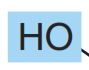 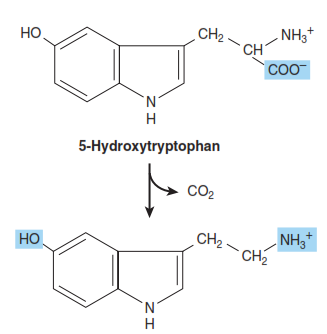 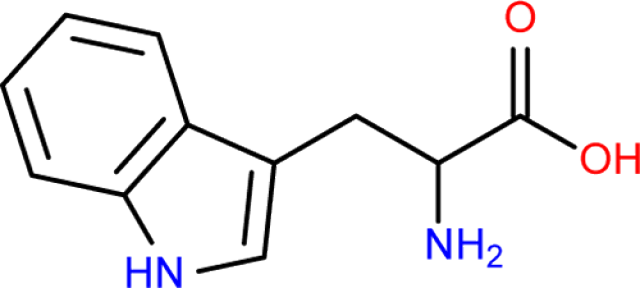 liver tryptophan hydroxylase
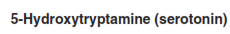 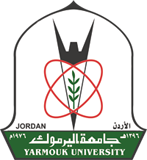 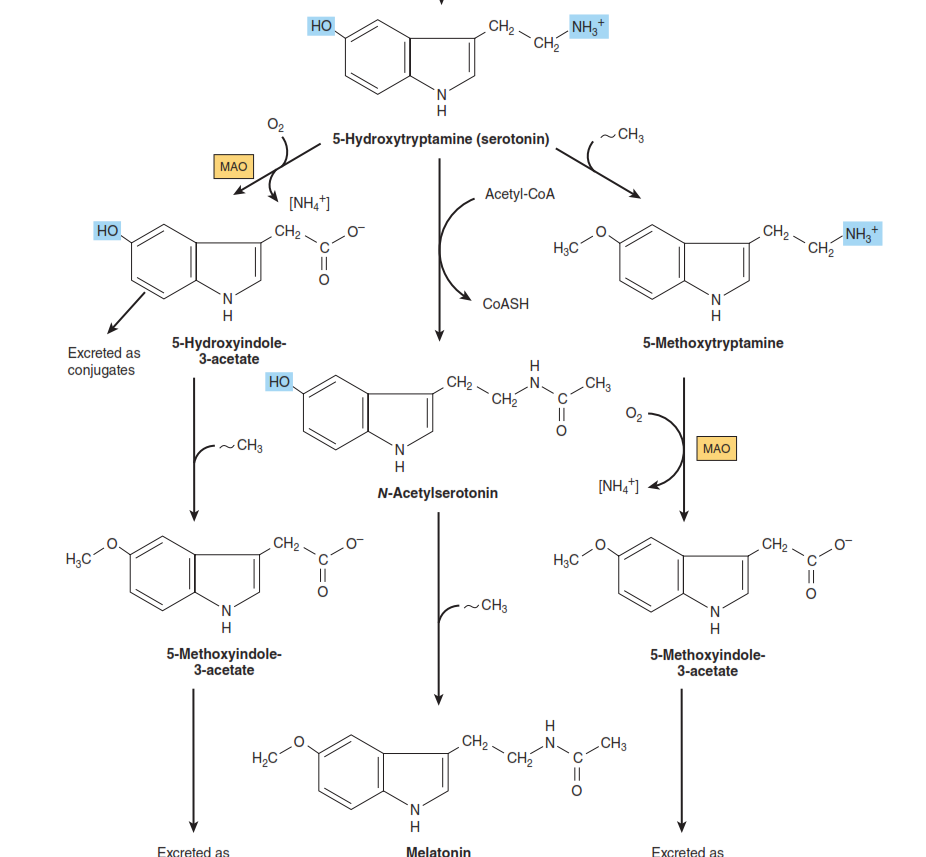 Iproniazid
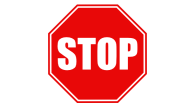 Pineal body
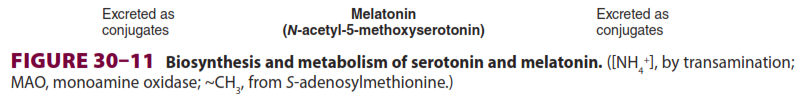 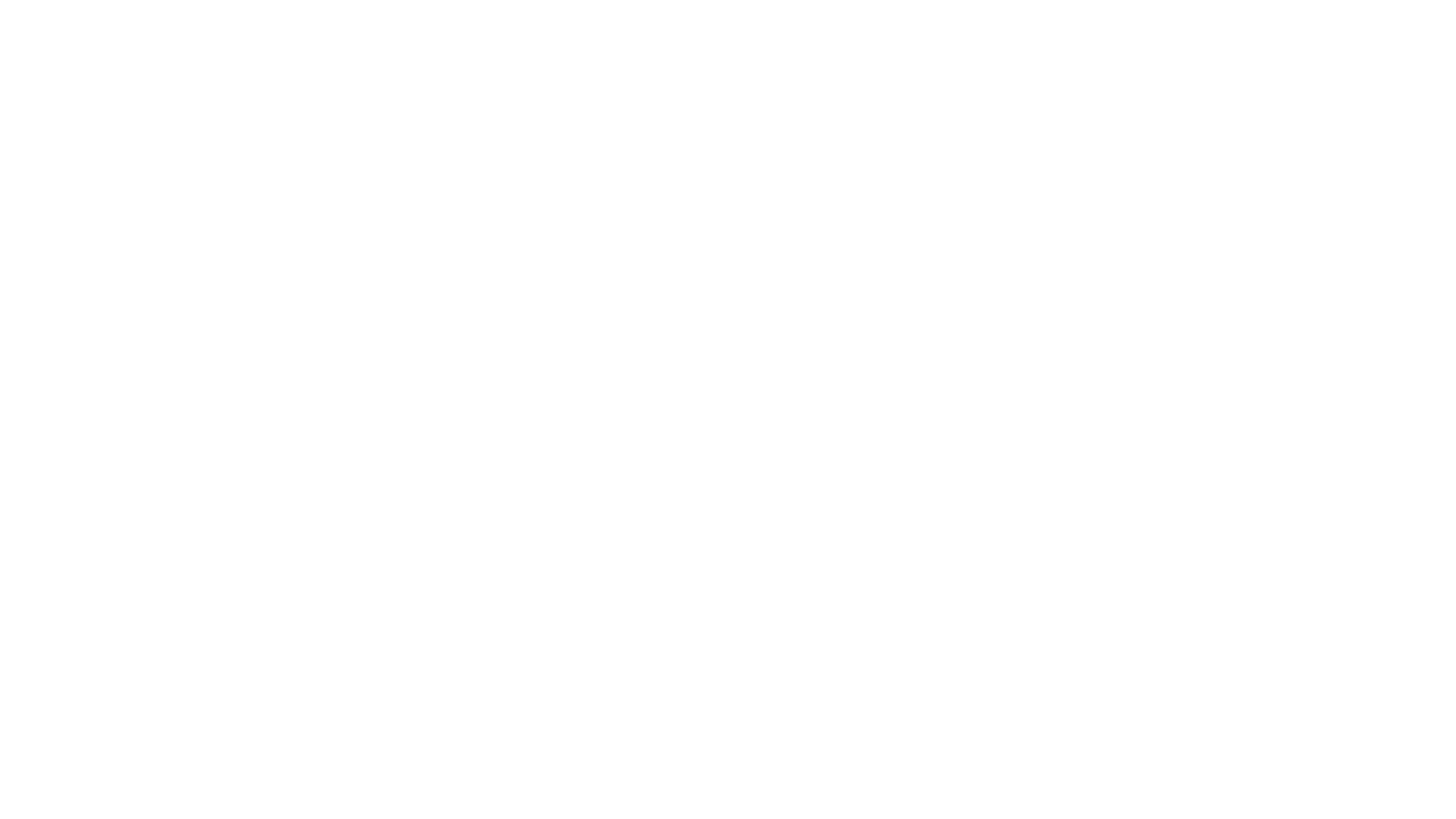 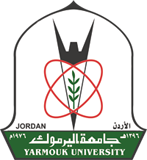 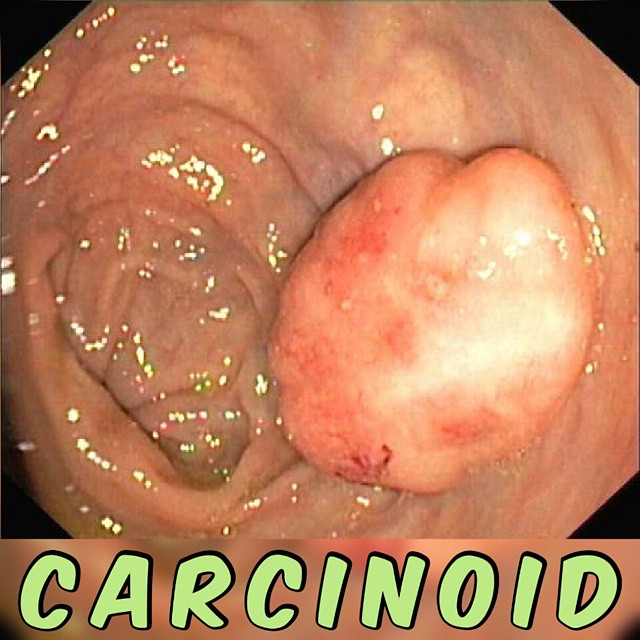 Special secretion of Serotonin
In carcinoid (Argentaffinoma), tumor cells overproduce serotonin.






 Circulating melatonin is taken up by all tissues, including brain, but is rapidly metabolized by hydroxylation followed by conjugation with sulfate or with glucuronic acid.
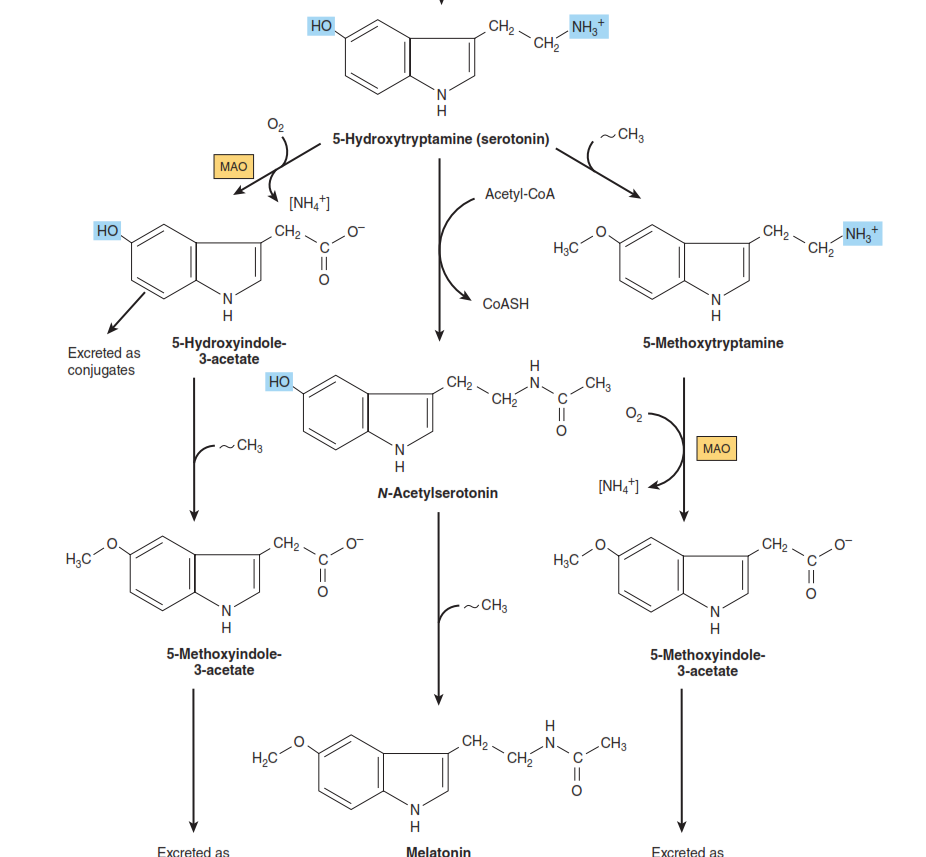 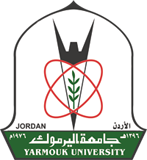 Glutamate metabolism
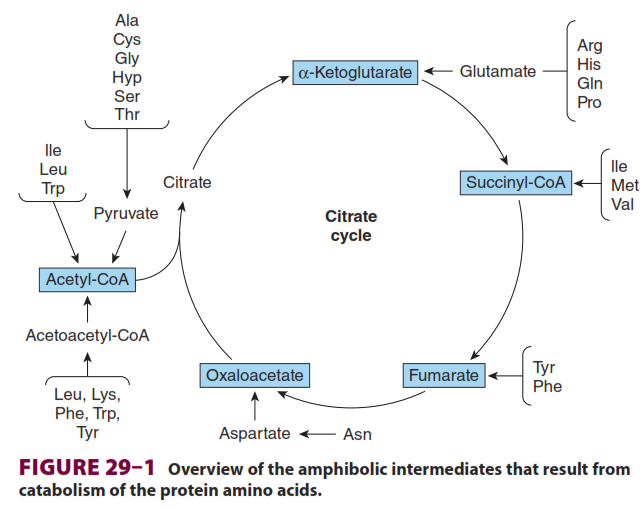 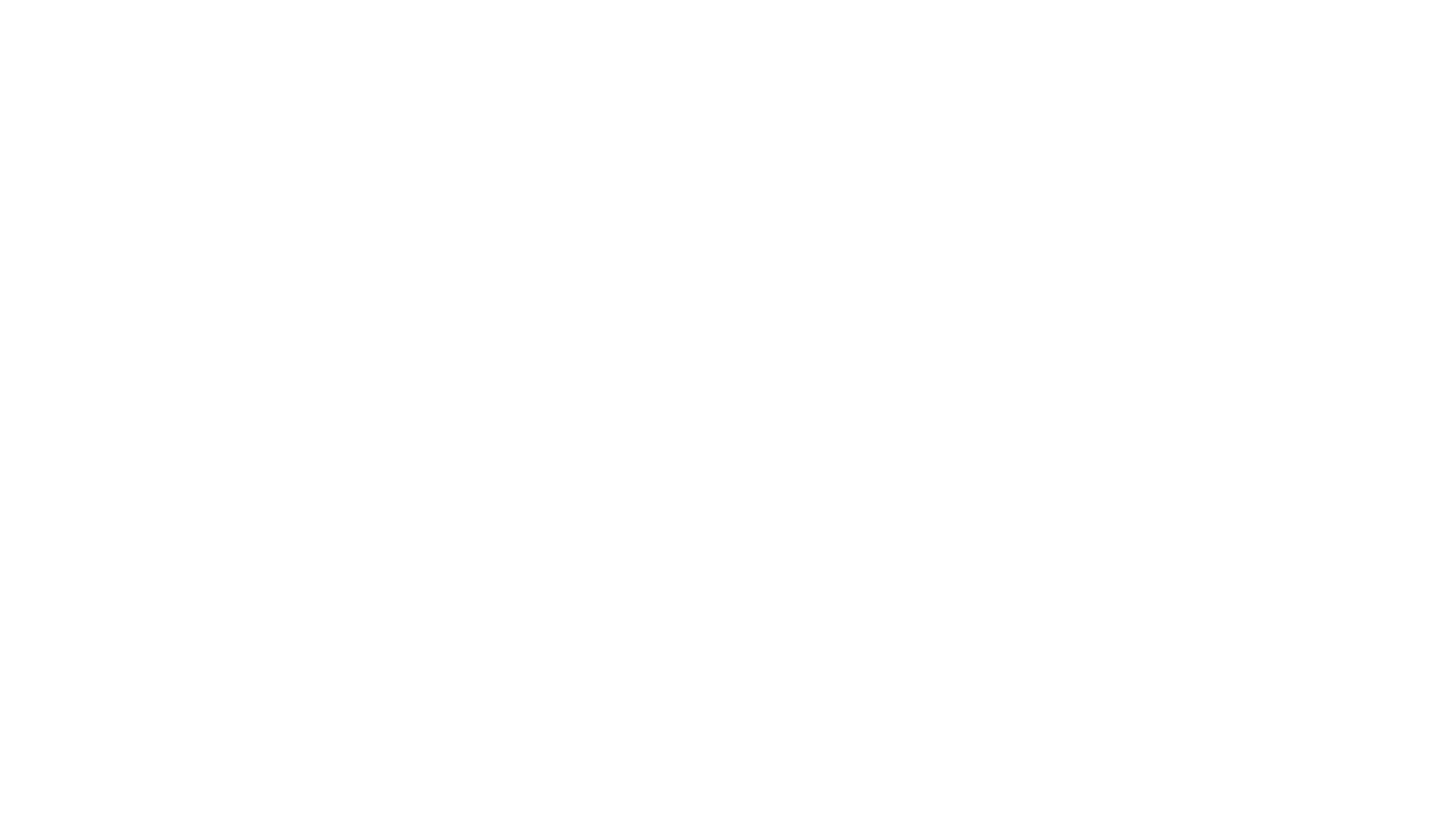 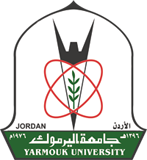 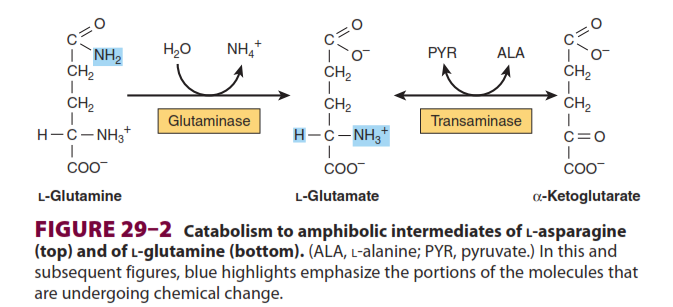 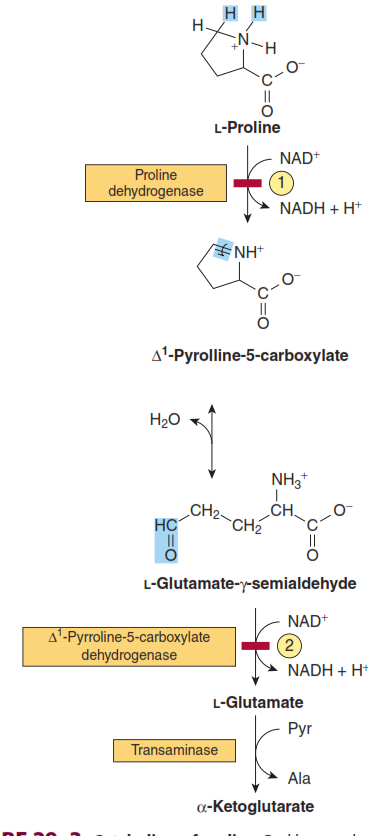 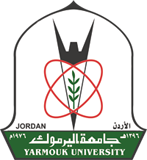 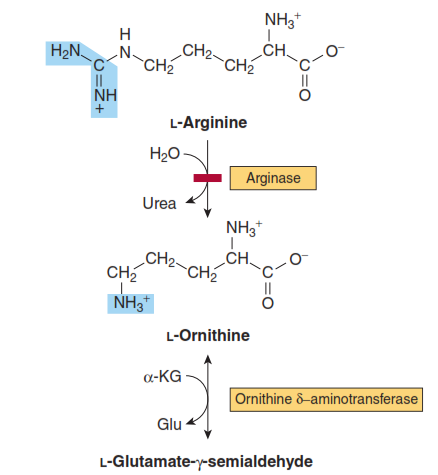 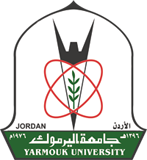 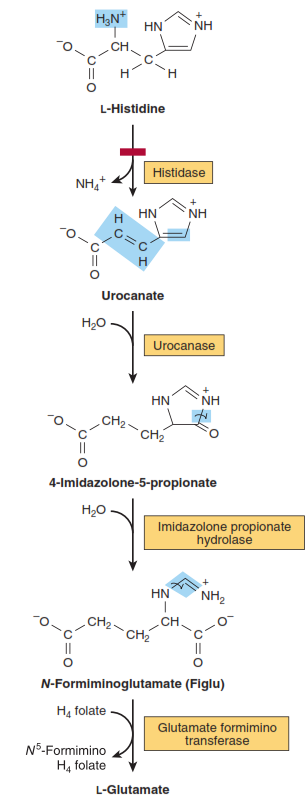 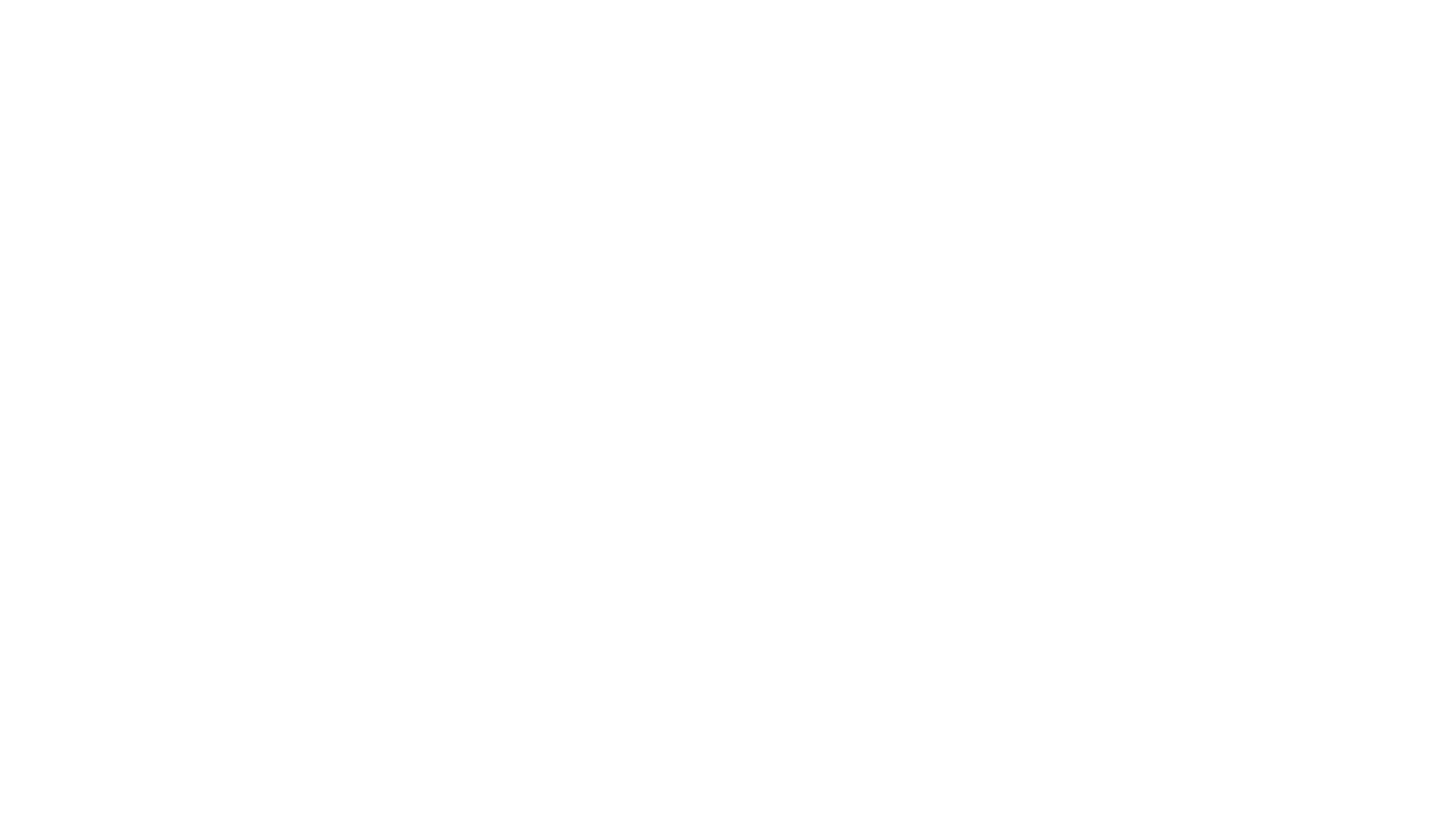 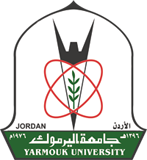 Ammonia disposal
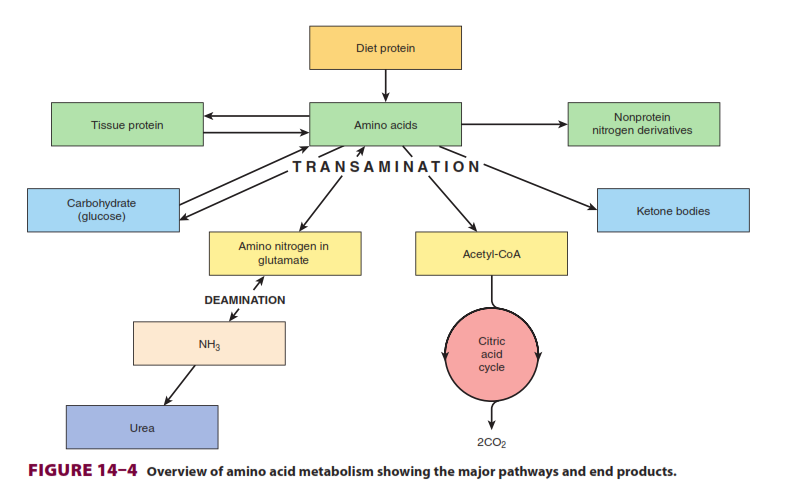 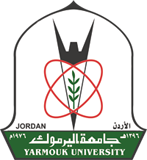 Brain peptides as neurotransmitters
Numerous peptides appear to be neurotransmitter candidates in the brain.
Such as:

Opioid peptide (more than 20 opioid peptides) grouped into three classes: 
Endorphins 
Enkephalins ( "in the head")
Dynorphins (generally associated with negative emotional states)

These precursors are the product of three distinct genes: 
pre-pro-opiomelanocortin, pre-pro-enkephalin A, and pre-pro-dynorphin.  

2. Substance P (11-amino acid peptide)
3. Posterior pituitary peptides (vasopressin, oxytocin)
http://science.sciencemag.org/content/209/4460/976.long
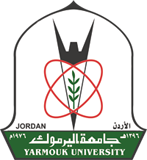 Endorphins
β -endorphin molecules are produced by the body as portions of larger proopiomelanocortin (POMC) molecules, which are coded for by a single gene, synthesized as large molecules, and then cut by enzymes into active subunits.
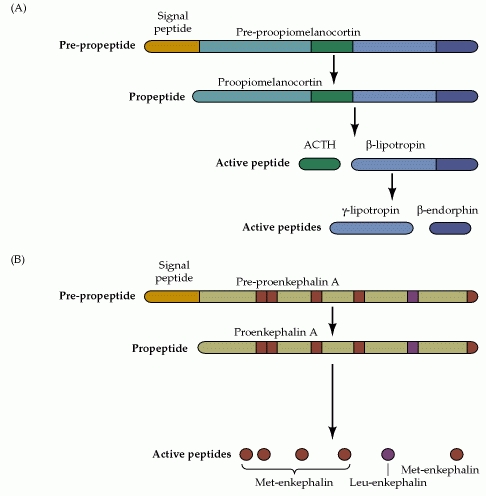 (POMC)
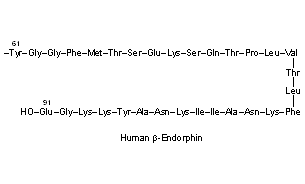 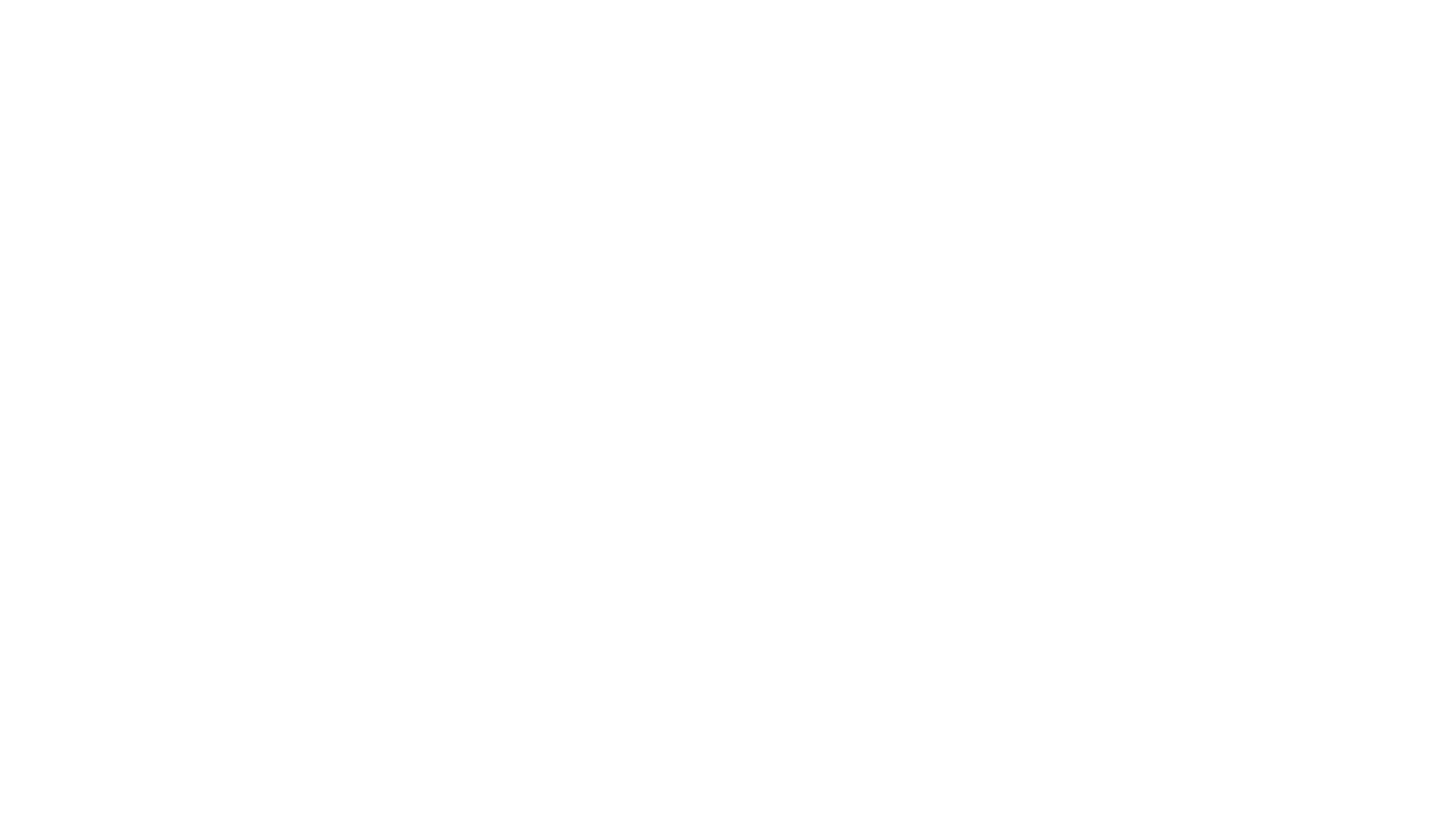 Enkephalins
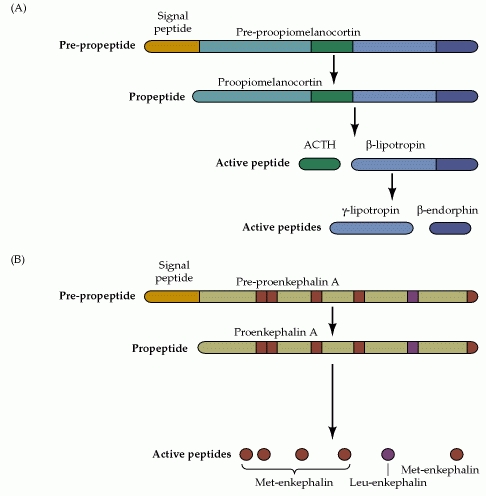 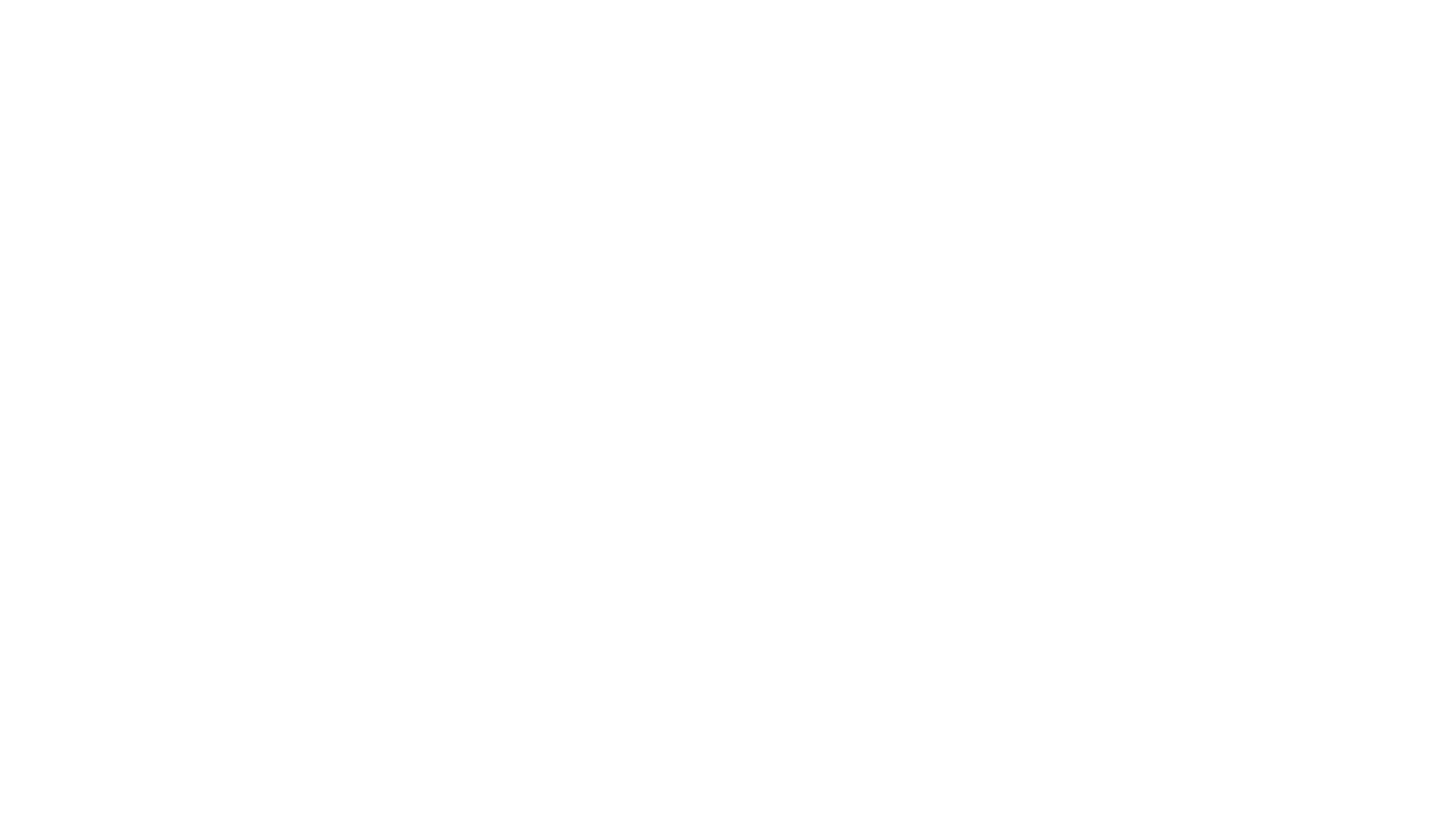 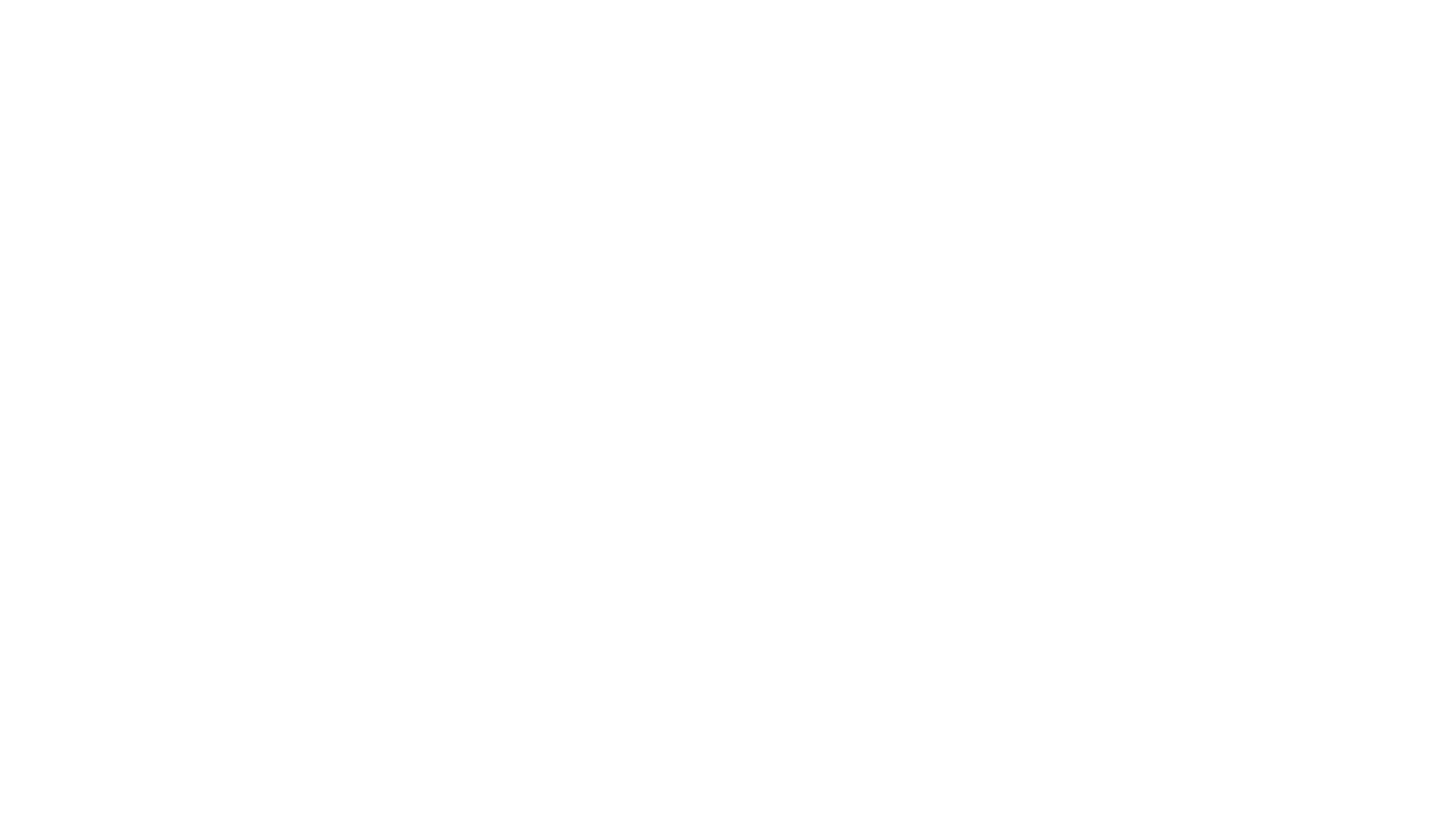 Dynorphins
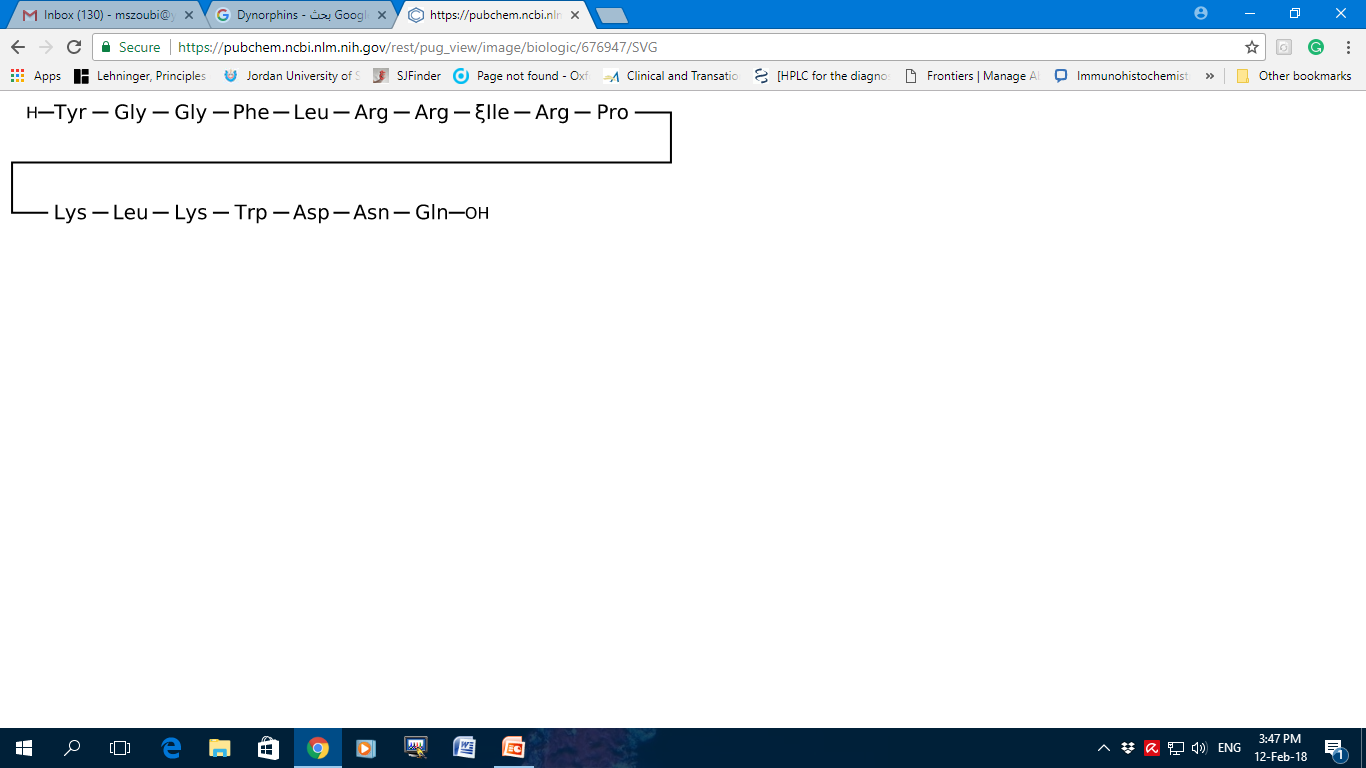 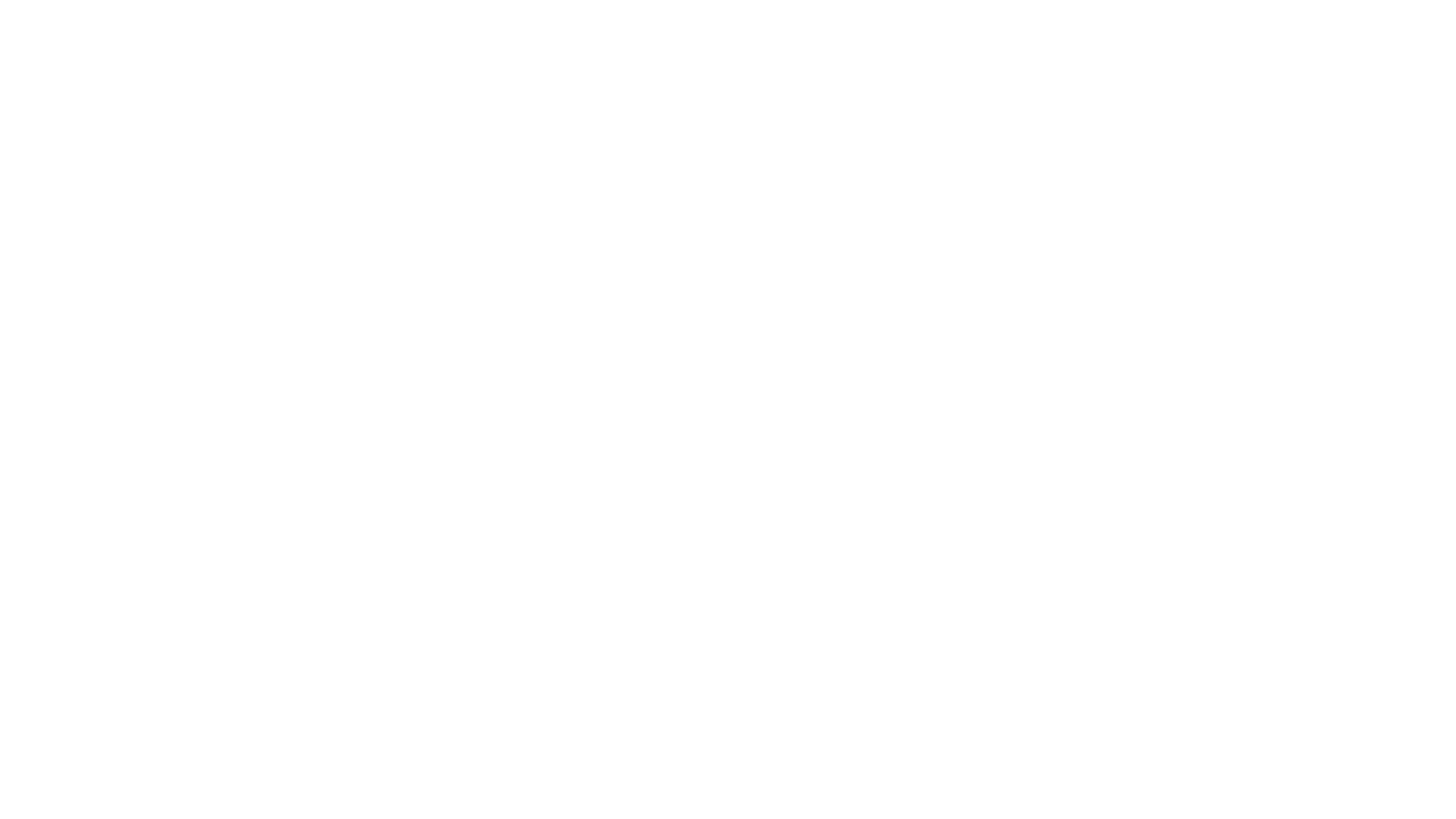 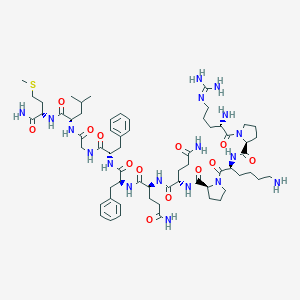 Substance P
Arg-Pro-Lys-Pro-Gln-Gln-Phe- Phe-Gly-Leu-Met-NH2 (RPKPQQFFGLM- NH2)
Associated with inﬂammatory and pain•
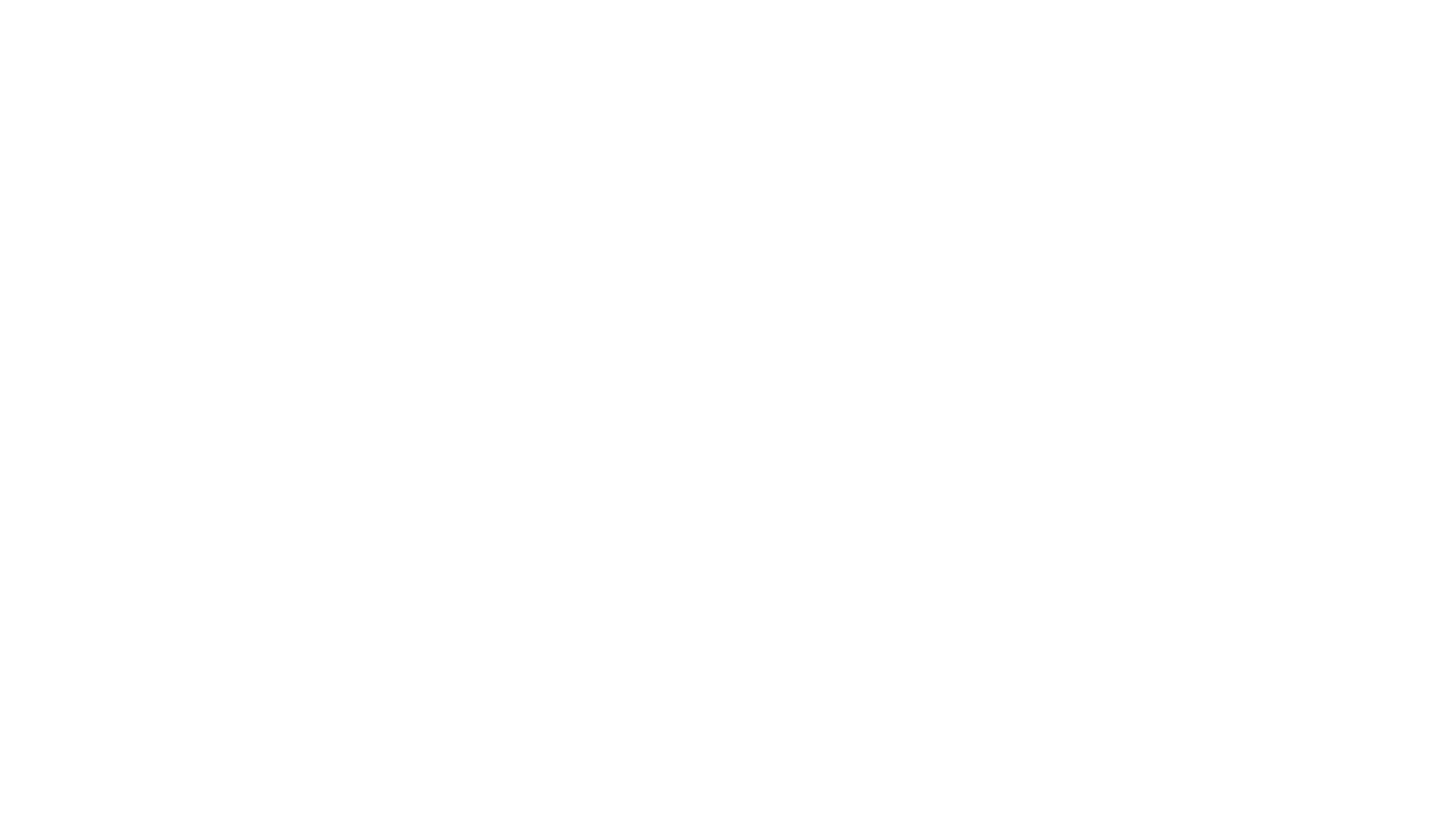 Vasopressin and Oxytocin
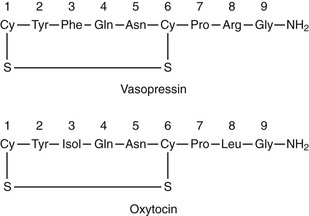